Graph Evacuation Problems
Mordecai GOLIN
Hong Kong UST
CRM June, 2015
Joint Work with
Guru Prakash  Arumugam
John Augustine
Di Chen
Siu-Wing Cheng  
Yuya Higashikawa   
Naoki Katoh 
Guanqun Ni
Bing Su
Prashanth Srikanthan
Yinfeng Xu
Outline
Dynamic Flow Networks
Congestion in Dynamic Flows 
Evacuation Flows
Problem Definitions
Known Results
Example Algorithm 1: k-Sink Evacuation on a Path
Example Algorithm 2: 1-sink Min-Max Regret Evacuation on a Path with uniform capacity
Open Problems
Evacuating Graphs
Graph G=(V,E) represents structure
Vertices are rooms, Edges are Hallways
Vertices are Buildings, Edges are roads
Edge weight  𝜏e is transit time on edge 
Edge capacity  ce  is “width”
Special vertices (sinks) are emergency exits
In case of emergency, want to evacuate everybody to exits as quickly as possible
Problem: Design Good Evacuation Protocols
Often Approached via Dynamic Flow Networks
Dynamic Flow Networks
G=(V,E)
Edges have travel times 𝜏e and capacities  ce
Distinguished source s and sink t

Max Flow Over Time  Problem  (input T)How much flow can be pushed from s to t in time T?
Ford Fulkerson (1958)
Not polynomial (Constructs Static Max-Flow each timestep)
Quickest Flow Problem (input W)How quickly can W items be moved from s to t?
Burkard, Dlasks and Klinz (1993)
Strongly Polynomial (uses parametric search)
Quickest Transhipment ProblemLike QF Problem but Multiple Sources/Sinks (with fixed supply/demands)
Hoppe & Tardos (2000)
Strongly Polynomial (but uses sub modular optimization)
t
s
Edges have Capacities
Original Flow Model is static.  Doesn’t model time
Time required is function of both transit times and capacities
ce is edge capacity (“width”) 
At most ce people can enter edge e=(u,v) in one time unit.They travel together as a group on e
If more than ce people at u, remainder need to wait to enter e
𝜏e   is time for one group to  traverse edge
Start with W  people at uHow much time does take them all to reach v?
13
v
u
𝜏=3
c=2
t=0
13
v
u
𝜏=3
c=2
t=1
11
2
v
u
𝜏=3
c=2
t=2
9
2
2
v
u
𝜏=3
c=2
t=3
7
2
2
2
v
u
𝜏=3
c=2
t=4
5
2
2
4
v
u
𝜏=3
c=2
t=5
3
2
2
6
v
u
𝜏=3
c=2
t=6
1
2
2
8
v
u
𝜏=3
c=2
t=7
1
2
10
v
u
𝜏=3
c=2
t=8
1
12
v
u
𝜏=3
c=2
t=9
13
v
u
𝜏=3
c=2
t=9
13
v
u
𝜏=3
c=2
13 items split into g = ⌈13/2⌉ = 7 groups
 First group  reached v at time  t= 𝜏=3
 Last group  reached v at time  t= 3 +g -1=9
Discrete Model 
 W people,  Capacity c integral, Transit time  𝜏
 All edge transit times  integral
 Requires ⌈W/c⌉+ 𝜏-1 time to move everyone from u to v
Default for this talk
Continuous Model
W units of non-quantized fluid. Fluid flows continuously
c is rate: amount that can enter e in one unit of time
Requires W/c+ 𝜏-1 time to move all fluid  from u to v
Outline
Dynamic Flow Networks
Congestion in Dynamic Flows 
Evacuation Flows
Problem Definitions
Known Results
Example Algorithm 1: k-Sink Evacuation on a Path
Example Algorithm 2: 1-sink Min-Max Regret Evacuation on a Path with uniform capacity
Open Problems
Congestion  Effects
A major complication with dynamic flows is that they introduce congestion effects that can slow down  transport time
16
9
u
w
𝜏1=3
𝜏2=5
c1=8
c2=3
v
Congestion  Effects
16
9
u
w
𝜏1=3
𝜏2=5
c1=8
c2=3
v
Congestion  Effects
8
8
3
3
3
t=3:  first 8 items from u reach v which is empty. 
First 3 items pass through but others  need to wait because  c1<c2 Congestion occurs.
u
w
𝜏1=3
𝜏2=5
c1=8
c2=3
v
Congestion  Effects
13
3
3
3
3
t=3:  first 8 items from u reach v which is empty. 
First 3 items pass through but others  need to wait because  c1<c2 Congestion occurs.
u
w
𝜏1=3
𝜏2=5
c1=8
c2=3
v
t=4
Congestion  Effects
10
3
3
3
3
3
t=3:  first 8 items from u reach v which is empty. 
First 3 items pass through but others  need to wait because  c1<c2 Congestion occurs.
u
w
𝜏1=3
𝜏2=5
c1=8
c2=3
v
t=4
t=5
Congestion  Effects
7
3
3
3
3
6
t=3:  first 8 items from u reach v which is empty. 
First 3 items pass through but others  need to wait because  c1<c2 Congestion occurs.
u
w
𝜏1=3
𝜏2=5
c1=8
c2=3
v
t=4
t=5
t=6
Congestion  Effects
4
3
3
3
3
9
t=3:  first 8 items from u reach v which is empty. 
First 3 items pass through but others  need to wait because  c1<c2 Congestion occurs.
u
w
𝜏1=3
𝜏2=5
c1=8
c2=3
v
t=4
t=5
t=6
t=7
Congestion  Effects
1
3
3
3
3
3+9
t=3:  first 8 items from u reach v which is empty. 
First 3 items pass through but others  need to wait because  c1<c2 Congestion occurs.
u
w
𝜏1=3
𝜏2=5
c1=8
c2=3
v
t=4
t=5
t=6
t=7
t=8
Congestion  Effects
1
3
3
3
6+9
t=3:  first 8 items from u reach v which is empty. 
First 3 items pass through but others  need to wait because  c1<c2 Congestion occurs.
u
w
𝜏1=3
𝜏2=5
c1=8
c2=3
v
t=4
t=5
t=6
t=7
t=8
t=9
Congestion  Effects
16+9
t=3:  first 8 items from u reach v which is empty. 
First 3 items pass through but others  need to wait because  c1<c2 Congestion occurs.
u
w
𝜏1=3
𝜏2=5
c1=8
c2=3
v
t=4
t=5
t=6
t=7
t=8
t=9
…
t=13: Last item arrives at w
Congestion  Effects
16
9
u
w
Congestion occurs because  c1<c2
𝜏1=3
𝜏2=5
c1=8
c2=3
v
Full Evacuation at t=13
Congestion  Effects
16
9
u
w
Congestion occurs because  c1<c2
𝜏1=3
𝜏2=5
c1=8
c2=3
v
Full Evacuation at t=13
16
36
u
w
𝜏1=3
𝜏2=5
c1=8
c2=9
v
Congestion  Effects
16
9
u
w
Congestion occurs because  c1<c2
𝜏1=3
𝜏2=5
c1=8
c2=3
v
Full Evacuation at t=13
8
8+9
9
9
9
u
w
t=3:  first 8 items from u reach v which still contains 9 items
=>  Congestion occurs.
𝜏1=3
𝜏2=5
c1=8
c2=9
v
Congestion  Effects
16
9
u
w
Congestion occurs because  c1<c2
𝜏1=3
𝜏2=5
c1=8
c2=3
v
Full Evacuation at t=13
16+36
u
w
t=3:  first 8 items from u reach v which still contains 9 items
=>  Congestion occurs.
𝜏1=3
𝜏2=5
c1=8
c2=9
v
t=12: Last item arrives at w
Congestion  Effects
16
9
u
w
Congestion occurs because  c1<c2
𝜏1=3
𝜏2=5
c1=8
c2=3
v
Full Evacuation at t=13
16
36
Congestion occurs because v not empty when first group arrives from u
u
w
𝜏1=3
𝜏2=5
c1=8
c2=9
v
Full Evacuation at t=12
Congestion  Effects
16
9
u
w
Congestion occurs because  c1<c2
𝜏1=3
𝜏2=5
c1=8
c2=3
v
Full Evacuation at t=13
16
36
Congestion occurs because v not empty when first group arrives from u
u
w
𝜏1=3
𝜏2=5
c1=8
c2=9
v
Full Evacuation at t=12
16
18
u
w
𝜏1=3
𝜏2=5
c1=8
c2=9
v
Congestion  Effects
16
9
u
w
Congestion occurs because  c1<c2
𝜏1=3
𝜏2=5
c1=8
c2=3
v
Full Evacuation at t=13
16
36
Congestion occurs because v not empty when first group arrives from u
u
w
𝜏1=3
𝜏2=5
c1=8
c2=9
v
Full Evacuation at t=12
8
8
9
9
t=3:  first 8 items from u reach v which is empty still contains 9 items
=>  NO Congestion occurs.
u
w
𝜏1=3
𝜏2=5
c1=8
c2=9
v
Congestion  Effects
16
9
u
w
Congestion occurs because  c1<c2
𝜏1=3
𝜏2=5
c1=8
c2=3
v
Full Evacuation at t=13
16
36
Congestion occurs because v not empty when first group arrives from u
u
w
𝜏1=3
𝜏2=5
c1=8
c2=9
v
Full Evacuation at t=12
16+18
t=3:  first 8 items from u reach v which is empty still contains 9 items
=>  NO Congestion occurs.
u
w
𝜏1=3
𝜏2=5
c1=8
c2=9
v
t=9: Last item arrives at w
Congestion  Effects
16
9
u
w
Congestion occurs because  c1<c2
𝜏1=3
𝜏2=5
c1=8
c2=3
v
Full Evacuation at t=13
16
36
Congestion occurs because v not empty when first group arrives from u
u
w
𝜏1=3
𝜏2=5
c1=8
c2=9
v
Full Evacuation at t=12
16
18
Items at u pass through v with 
No Congestion occuring
u
w
𝜏1=3
𝜏2=5
c1=8
c2=9
v
Full Evacuation at t=9
Analysis of Flow/Evacuation times must include congestion!!
Can be very complicated!
Outline
Dynamic Flow Networks
Congestion in Dynamic Flows 
Evacuation Flows
Problem Definitions
Known Results
Example Algorithm 1: k-Sink Evacuation on a Path
Example Algorithm 2: 1-sink Min-Max Regret Evacuation on a Path with uniform capacity
Open Problems
Evacuation is NOT Flow
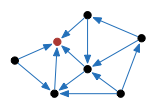 In Flow, different people from same vertex can follow different paths
In Evacuation, want signs at vertices pointing this way out =>
Each vertex has unique evacuation edge.  
Every person reaching that vertex must follow the evacuation edge to next vertex
Evacuation edges partition vertices into directed forests moving toward sinks
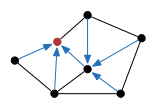 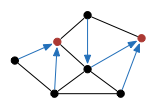 Graph Evacuation Problems
Input:  Graph G=(V,E)
𝜏e, ce: transit times and  capacities for each edge
wv: # of people starting on vertex v
Sinks:  Either fixed set  K ⊆V of sinks or a number k of sinks allowed
Output:  An Evacuation Protocol that minimizes maximum evacuation time
Evacuation Protocol
A unique evacuation edge for each vertex
If input is k, a set K ⊆V of sinks with |K|=k
Maximum Evacuation time
The evacuation time of a vertex is the earliest time by which ALL items from that vertex have reached a sink.
Maximum evacuation time is the maximum evacuation time over all vertices
Graph Evacuation Problems: Variations
Type of graph G:  Path, Tree, General, ….
For general G  and k>1 problem is NP-Complete because it solves k-Center (if ce  set to be large)
Sink Input: Actual Sinks vs # of sinks
Discrete vs Continuous flow
Fleischer, Tardos (1998). D and C Dynamic Flow problems can often be solved using same algorithm
Sink locations: anywhere or only on vertices 
ce:  uniform (all the same) vs general (arbitrary)
Min-Max  vs Min-Max Regret  
Robust solutions. MMR  allows wv, # of people on vertex, to be a range rather than a number. Find “best” solution  for all allowable scenarios
Outline
Dynamic Flow Networks
Congestion in Dynamic Flows 
Evacuation Flows
Problem Definitions
Known Results
Example Algorithm 1: k-Sink Evacuation on a Path
Example Algorithm 2: 1-sink Min-Max Regret Evacuation on a Path with uniform capacity
Open Problems
Known Results
References
[1] G.P. Arumugam, J. Augustine, M.J. Golin and P. Srikanthan, “A Polynomial Time Algorithm for Minimax-Regret Evacuation on a Dynamic Path”, arXiv:1404.5448, 2014
[2] G.P. Arumugam, J. Augustine, M.J. Golin and P. Srikanthan, “Evacuation on Dynamic Paths with General Edge Capacities”, document in preparation (2015)
[3]  Di Chen and M.J. Golin, “Optimal Sink Location Problems in Dynamic Tree Networks”,  document in preparation (2015)
[4] Y. Higashikawa, M. J. Golin and N. Katoh, “Minimax Regret Sink Location Problem in Dynamic Tree Networks with Uniform Capacity”, Proc. WALCOM 2014, LNCS 8344, pp. 125-137, 2014.
[5] Y. Higashikawa, J. Augustine, S. W. Cheng, N. Katoh, G. Ni, B. Su and Y. Xu, “Minimax Regret 1-Sink Location Problem in Dynamic Path Networks”, Theoretical Computer Science,  2014.
[6] Y. Higashikawa, M. J. Golin and N. Katoh, “Multiple Sink Location Problems in Dynamic Path Networks”, Theoretical Computer Science (to appear) 2015.
[7] S. Mamada, T. Uno, K. Makino and S. Fujishige,  “An O(n log2 n) Algorithm for the Optimal Sink Location Problem in Dynamic Tree Networks”, Discrete Applied Mathematics, 154(16), pp. 2387-2401, 2006.
[8] G. Ni, Y. Xu and Y. Dong, “Minimax regret k-sink location problem in dynamic path networks”, Proc. AAIM 2014
[9] H. Wang, “Minmax Regret 1-Facility Location on Uncertain Path Networks”, Proc. ISAAC 2013, LNCS 8283, pp. 733-743, 2013.
Outline
Dynamic Flow Networks
Congestion in Dynamic Flows 
Evacuation Flows
Problem Definitions
Known Results
Example Algorithm 1: k-Sink Evacuation on a Path
Example Algorithm 2: 1-sink Min-Max Regret Evacuation on a Path with uniform capacity
Open Problems
K-Sink Evacuation on a Path
Given  a path, associated values ce, 𝜏e,Wv and k, # of sinks,
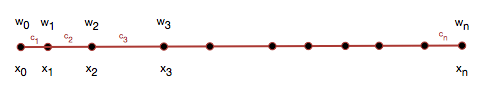 Find a partition into k-subpaths and a sink for each subpath, that minimizes the maximum evacuation time over all subpaths.
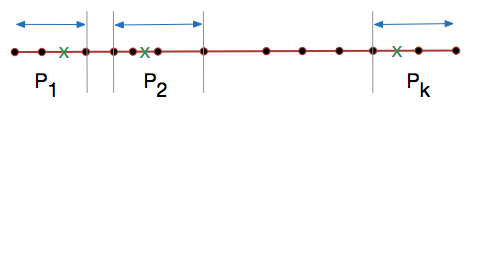 1-Sink Evacuation Notation
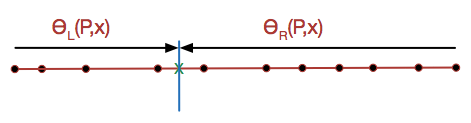 ϴL(P,x)   =  Time to evacuate all nodes to left of x on P to x

ϴR(P,x)   =  Time to evacuate all nodes to right of x on P to x

ϴ(P,x)     =  max(ϴL(P,x), ϴR(P,x))
              =  Time to evacuate all nodes on P to x

ϴ1(P)      = min{x∈P} ϴ(P,x)
               = min evacuation time for P with one sink
1-Sink Evacuation Example
Original Input:
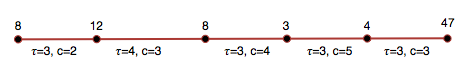 X is the sink location that minimizes Maximum Evacuation Time
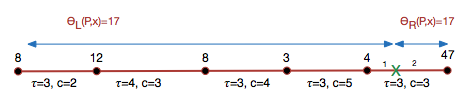 Note: Min evac-time sink location is NOT an original vertex.
Can modify problem definition to require sink to be a vertex
Algorithms remain almost the same
k-Sink Evacuation Notation
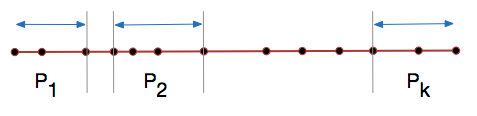 Given Path P and integer k
P ={P1, P2, …, Pk} is a partition of P into k-subpaths
Given P, the  evacuation time of  P is              max (ϴ1(P1), ϴ1(P2), … ,ϴ1(Pk))
Want to find    ϴk(P) =  minP  ( max (ϴ1(P1), ϴ1(P2), … ,ϴ1(Pk)) )            =  Min k-sink evacuation time for P
Algorithm Development Sketch
Formulae for ϴL(P,x) and ϴL(P,x)
=>  O(|P|) Algorithm for  ϴL(P,x), ϴL(P,x)
=> O(|P| log |P|)  Algorithm for ϴ1(P)
=> O(|P| log |P|)  Algorithm that  ∀α > 0      tests whether   ϴk(P) ≤ α 
=> O(k|P| log2 |P|)  Algorithm for ϴk(P)
Formulae for ϴL(P,x) and ϴR(P,x)
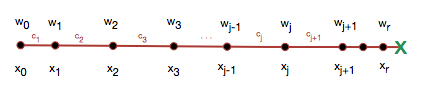 c’1
c’2
c’3
c’j
c’j+1
Consider ϴL(P,x) with sink at right
Lemma:  Suppose   cj  > cj+1. Create  P’ by replacing cj  with  cʹj =cj+1.
=>Then ϴL(P,x) = ϴL(Pʹ,x) 

Corollary: May replace capacities by
cʹ1  ≤  cʹ2   ≤  cʹ3    ≤  … ≤  cʹn
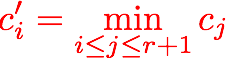 Formula for ϴL(P,x)
xr is last vertex to right of x
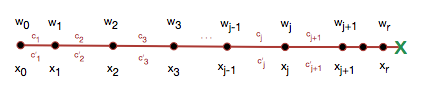 Path with ci has same evac timeas Path with
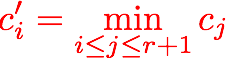 Lemma:
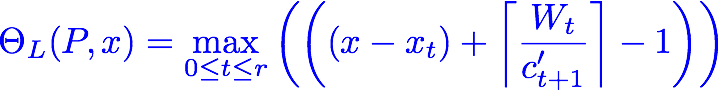 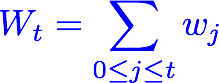 Intuition: Analysis is on path P’
Fix xt.  x-xt is uncongested travel time from xt to x
Remove all items to  right of xt. Move all  items to left of xt onto xt.  xt’s new weight  is  Wt 
# of groups leaving xt is g = ⌈Wt/cʹt+1⌉. No congestion on path to x.
=>  x-xt +g-1  is the exact evacuation  time for items on xt
Formula for ϴL(P,x)
Path with ci has same evac timeas Path with
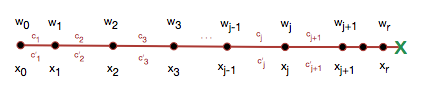 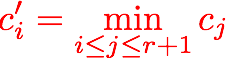 Lemma:
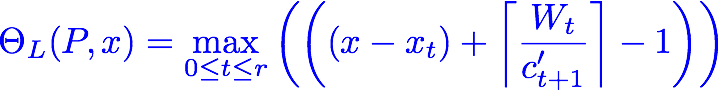 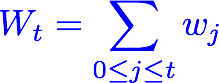 Fix vertex xt  and consider the Wt  items passing through xt
=> These Wt items leave  xt  in g ≥⌈Wt/cʹt+1⌉ groups=> Last group leaves xt at time ≥g-1. 
Last item in last group requires at least x- xt  time to move from xt to x=> final evacuation time  ≥   x- xt  + g-1
This is true for every t  => have just proven  ≥   direction of lemma
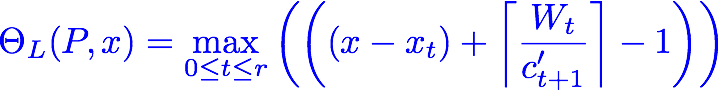 Lemma:
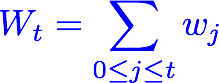 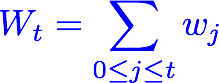 Let L be last item on x0  and xt  be last  vertex at which L is congested (waits).(If L never experiences congestion set t=0.)=> If L leaves xt at time Tʹ,  L arrives at x at time  Tʹ+ x-xt
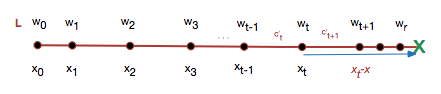 Note: # people arriving at xt at any time T is  ≤  cʹt ≤ cʹt+1  
Suppose ∃ timestep  T≥0  at which < cʹt+1 items leave xt.  =>  no one is left waiting at xt.  => at T+1 the ≤ cʹt+1 people arriving at xt all pass through without waiting at xt  => repeating; no one left waiting at xt at T+2, T+3, etc. => L passes through xt without waiting, contradicting choice of t.
=> At every time step exactly cʹt+1 people leave xt
=> L  leaves  xt  in group  g=⌈Wt/cʹt+1⌉  at time  g -1
=> L arrives at x at time x- xt + g-1
=> have just proven   ≤  direction of lemma
Algorithm Development Sketch
Formulae for ϴL(P,x) and ϴL(P,x)
=>  O(|P|) Algorithm for  ϴL(P,x), ϴL(P,x)
=> O(|P| log |P|)  Algorithm for ϴ1(P)
=> O(|P| log |P|)  Algorithm that  ∀α > 0       tests whether   ϴk(P) ≤ α 
=> O(k|P| log2 |P|)  Algorithm for ϴk(P)
Formulas for ϴL(P,x) and ϴR(P,x)
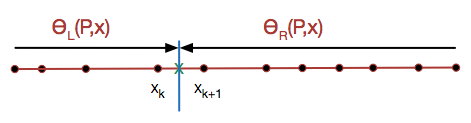 Theorem: Let k be s.t.  xk < x ≤ xk+1. Then
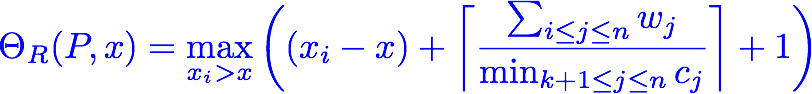 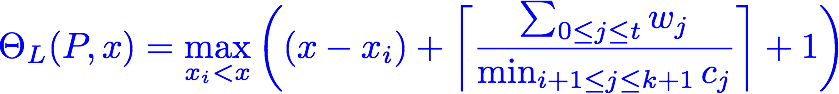 Corollary: ϴL(P,x) and ϴR(P,x) can be computed in O(|P|) time
Formulas for ϴL(P,x) and ϴR(P,x)
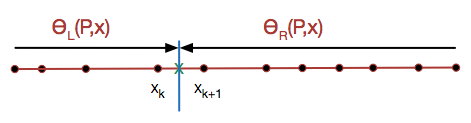 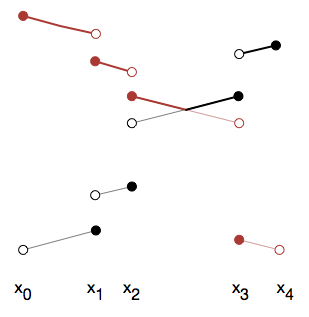 Claim 1: ϴL(P,x) ( ϴR(P,x) ) 
is a monotonically increasing (decreasing)  piecewise linear function in x.
Claim 2:  ϴ(P,x) = max(ϴL(P,x), ϴR(P,x))
is a unimodal function. It decreases, achieves a unique minimum and then increases
Algorithm Development Sketch
Formulae for ϴL(P,x) and ϴL(P,x)
=>  O(|P|) Algorithm for  ϴL(P,x), ϴL(P,x)
=> O(|P| log |P|)  Algorithm for ϴ1(P)
=> O(|P| log |P|)  Algorithm that  ∀α > 0       tests whether   ϴk(P) ≤ α 
=> O(k|P| log2 |P|)  Algorithm for ϴk(P)
An O(|P| log|P|) Algorithm for ϴ1(P)
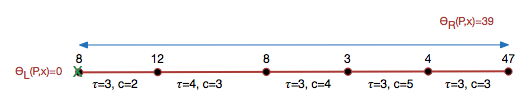 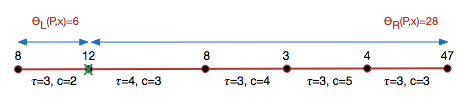 Search for where 
ϴL(P,xi) < ϴR(P,xi) 
switches to
ϴL(P,xi) > ϴR(P,xi).
Optimum sink x is in the interval where the switch occurs
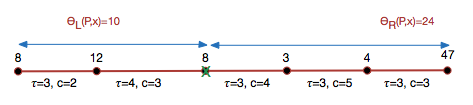 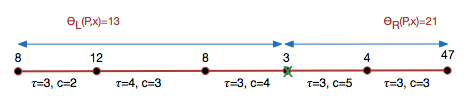 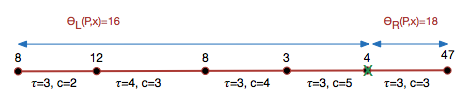 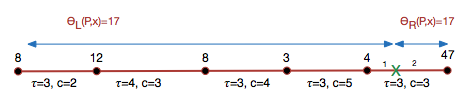 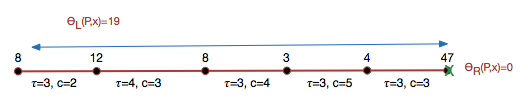 An O(|P| log|P|) Algorithm for ϴ1(P)
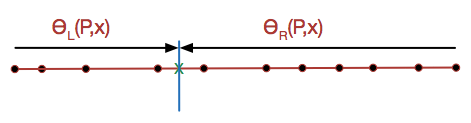 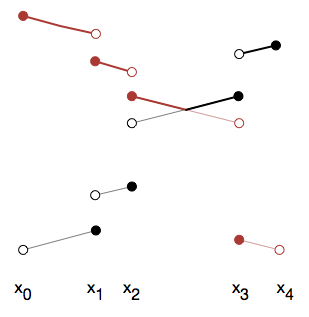 Corollary: For fixed x, ϴL(P,x), ϴR(P,x)   can be computed in O(|P|) time
Claim 2:  ϴ(P,x) = max(ϴL(P,x), ϴR(P,x))
is a unimodal function.
Algorithm: Using  O(|P| log|P|)  time binary search 
                    Find xt s.t ϴ1(P)= ϴ(P,x) satisfying xt < x ≤ xt+1.
Gives ϴL(P, xt), ϴR(P, xt), ϴL(P, xt+1), ϴR(P, xt+1)In O(1) time do a linear interpolation to find x.
Algorithm Development Sketch
Formulae for ϴL(P,x) and ϴL(P,x)
=>  O(|P|) Algorithm for  ϴL(P,x), ϴL(P,x)
=> O(|P| log |P|)  Algorithm for ϴ1(P)
=> O(|P| log |P|)  Algorithm that  ∀α > 0       tests whether   ϴk(P) ≤ α 
=> O(k|P| log2 |P|)  Algorithm for ϴk(P)
An O(|P| log|P|) Testing Algorithm for ϴk(P) [1]
Set Pi,j to be path from xi to xj and Pi,x  path from xi to x.Set |P| to be # of vertices in P.
Thm:  ∀α > 0, k>0  and i,j can test   if ϴk(Pi,n) ≤ α  in O( |Pi,n |  log |Pi,n | )  time
Lemma:  ∀α > 0, and i  can find maximum j s.t.  ϴ1(Pi,j) ≤ α in O( |Pi,j |  log |Pi,j | )   time
Proof Idea (Lemma):  
In O(|Pi,x |  log | Pi,x |)  use linear formula for ϴL(Pi,n,x)  &  doubling search technique to find max x s.t. ϴL(Pi,n,x) ≤ α.
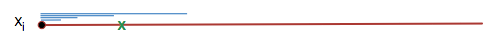 An O(|P| log|P|) Testing Algorithm for ϴk(P) [2]
Set Pi,j to be path from xi to xj and Pi,x  path from xi to x.Set |P| to be # of vertices in P.
Thm:  ∀α > 0, k>0  and i,j can test   if ϴk(Pi,n) ≤ α  in O( |Pi,n|  log |Pi,n | )  time
Lemma:  ∀α > 0, and i  can find maximum j s.t.  ϴ1(Pi,j) ≤ α in O( |Pi,j |  log |Pi,j | )   time
Proof Idea (Lemma):  
In O(|Pi,x |  log | Pi,x |)  use linear formula for ϴL(Pi,n,x)  &  doubling search technique to find max x s.t. ϴL(Pi,n,x) ≤ α.
Similarly, in O(|Px,j |  log | Px,j |),   find max j s.t. ϴR(Pi,n,x) ≤ α
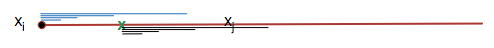 An O(|P| log|P|) Testing Algorithm for ϴk(P) [3]
Set Pi,j to be path from xi to xj and Pi,x  path from xi to x.Set |P| to be # of vertices in P.
Thm:  ∀α > 0, k>0  and i,j can test   if ϴk(Pi,n) ≤ α  in O(| Pi,n | log | Pi,n |)  time
Lemma:  ∀α > 0, and i  can find maximum j s.t.  ϴ1(Pi,j) ≤ α in O(| Pi,j | log | Pi,j |)   time
Proof Sketch (Thm):  Use Lemma to peel off, from left side of  Pi,j, k max-length subpaths that can each be 1-evacuated in α  time.  If this covers all  Pi,j, then YES.  Otherwise NO.
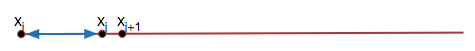 α evac
An O(|P| log|P|) Testing Algorithm for ϴk(P) [4]
Set Pi,j to be path from xi to xj and Pi,x  path from xi to x.Set |P| to be # of vertices in P.
Thm:  ∀α > 0, k>0  and i,j can test   if ϴk(Pi,n) ≤ α  in O(| Pi,n | log | Pi,n |)  time
Lemma:  ∀α > 0, and i  can find maximum j s.t.  ϴ1(Pi,j) ≤ α in O(| Pi,j | log | Pi,j |)   time
Proof Sketch (Thm):  Use Lemma to peel off, from left side of  Pi,j, k max-length subpaths that can each be 1-evacuated in α  time.  If this covers all  Pi,j, then YES.  Otherwise NO.
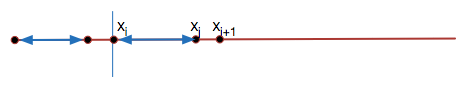 α evac
α evac
An O(|P| log|P|) Testing Algorithm for ϴk(P) [5]
Set Pi,j to be path from xi to xj and Pi,x  path from xi to x.Set |P| to be # of vertices in P.
Thm:  ∀α > 0, k>0  and i,j can test   if ϴk(Pi,n) ≤ α  in O(| Pi,n | log | Pi,n |)  time
Lemma:  ∀α > 0, and i  can find maximum j s.t.  ϴ1(Pi,j) ≤ α in O(| Pi,j | log | Pi,j |)   time
Proof Sketch (Thm):  Use Lemma to peel off, from left side of  Pi,j, k max-length subpaths that can each be 1-evacuated in α  time.  If this covers all  Pi,j, then YES.  Otherwise NO.
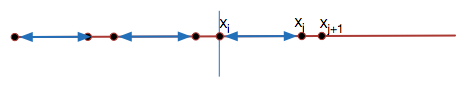 α evac
α evac
α evac
Algorithm Development Sketch
Formulae for ϴL(P,x) and ϴL(P,x)
=>  O(|P|) Algorithm for  ϴL(P,x), ϴL(P,x)
=> O(|P| log |P|)  Algorithm for ϴ1(P)
=> O(|P| log |P|)  Algorithm that  ∀α > 0       tests whether   ϴk(P) ≤ α 
=> O(k|P| log2 |P|)  Algorithm for ϴk(P)
An O(k |P| log2 |P|) Algorithm for ϴk(P) [1]
ϴk(P) = ϴjk = minj ( max(ϴ1(P0,j), ϴk-1(Pj+1,n)) )
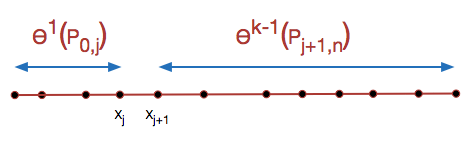 ϴ1(P0,j) (ϴk-1(Pj+1,n)) is non decreasing (increasing) in j
ϴjk  = is “unimodal” in j
ϴk-1(Pj+1,n) ≤ ϴ1(P0,j) can be tested in  O(|P| log |P|)  time
 Using previous algorithms for k=1 and testing
 O(|P0,j| log |P0,j|) + O(|Pj+1,n| log |Pj+1,n|)  = O(|P| log |P|)
Binary search to find largest j s.t. ϴk-1(Pj+1,n) > ϴ1(P0,j)
O(|P| log2|P|) time
An O(k |P| log2 |P|) Algorithm for ϴk(P) [2]
ϴk(P) = ϴkj = minj (ϴ1(P0,j), ϴk-1(Pj+1,n))  ϴ1(P0,j), ϴk-1(Pj+1,n) increase/decrease in j  ϴkj  “unimodal” in j
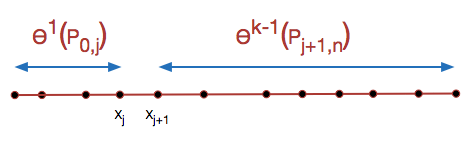 => O(|P| log2|P|) time Binary search    to find largest j s.t ϴk-1(Pj+1,n) > ϴ1(P0,j)
ϴk(P) is min of ϴ1(P0,j+1) and ϴk-1(Pj+1,n)
ϴk-1(Pj+1,n) can be found recursively
stop when k=1 (know how to solve)
 Total algorithm is   k O( |P| log2 |P|) =  O( k |P| log2 |P|)
Outline
Dynamic Flow Networks
Congestion in Dynamic Flows 
Evacuation Flows
Problem Definitions
Known Results
Example Algorithm 1: k-Sink Evacuation on a Path
Example Algorithm 2: 1-sink Min-Max Regret Evacuation on a Path with uniform capacity
Open Problems
Min-Max Regret Evacuation on a Path
In the regret version of the problem, input still provides ce, 𝜏e, k
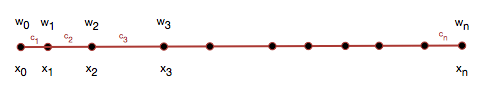 But Wv is no longer explicitly input. Instead, each vertex has an input range wv∈[wʹv,Wʹv]
Algorithm needs to find robust evacuation protocol that works least badly against adversarial input.
Min-Max Regret is one standard way of modelling robustness
Min-Max Regret Evacuation on a Path
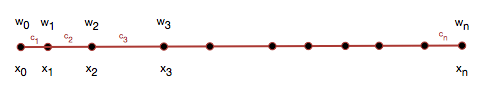 S = ∏v[wʹv,Wʹv] is the set of all feasible scenarios.
         An s ∈ S is of the form s= (w1, …, wn)  
ϴ(P,x,s)  = evacuation time of P to x in scenario s
ϴ1(P,s)   = min evacuation time of P in scenario s
R(x,s)     = Regret of x under scenario s  = ϴ(P,x,s) - ϴ1(P,s)
R(x)        = Max regret of x  =  maxs R(x,s)
The Min-max regret of P is minimum regret over all x                       MMR(P)  = Minx R(x)
Min-Max Regret Evacuation on a Path
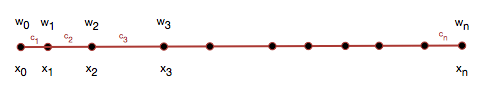 R(x,s) = ϴ(P,x,s) - ϴ1(P,s)       R(x) = Maxs R(x,s)
MMR(P)  = Minx R(x) = Minx  Maxs  {ϴ(P,x,s) - ϴ1(P,s)}
A-Priori, it isn’t obvious that this can be calculated efficiently.
Can show that, for uniform capacities,  there  are only O(n) scenarios s at which any R(x) attains maximum
This, permits evaluating MMR(P) in polynomial time
further observations reduce this to O(n log n)
Existence of O(n) scenarios not totally surprising
Same phenomenon arises in MMR for medians on a line
Min-Max Regret Evacuation on a Path
R(x,s) = ϴ(P,x,s) - ϴ1(P,s)       R(x) = Maxs R(x,s)
MMR(P)  = Minx R(x) = Minx  Maxs  {ϴ(P,x,s) - ϴ1(P,s)}
There are 2n scenarios at which R(s,x) attains max.
These are si in which wj = wʹj for j ≤ i & wj = Wʹj for i > j
         and sʹi in which wj = Wʹj for j ≤ i & wʹj = wʹj for i > j
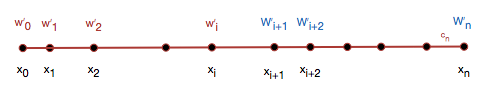 si
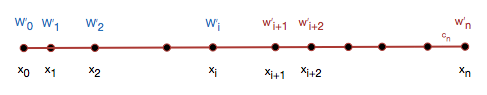 sʹi
Min-Max Regret Evacuation on a Path
R(s,x) = ϴ(P,x,s) - ϴ1(P,s)       R(x) = Maxs R(s,x)
MMR(P)  = Minx R(x) = Minx  Maxs  {ϴ(P,x,s) - ϴ1(P,s)}
There are 2n scenarios at which R(s,x) attains max.
These are si in which wj = wʹj for j < i & wj = Wʹj for i > j
         and sʹi in which wj = Wʹj for j < i & wʹj = wʹj for i > j
k-sink uniform capacity on path have O(n3) worst case scenarios => O(kn3logn) time time algorithm
1-sink uniform capacity on tree have O(n2) worst case MMR scenarios  => O(n2log2n) time algorithm
NOTHING is known about any other cases. In particular, even on path no structure for MMR solution for 1-sink gen cap problem => no polynomial time alg
Outline
Dynamic Flow Networks
Congestion in Dynamic Flows 
Evacuation Flows
Problem Definitions
Known Results
Example Algorithm 1: k-Sink Evacuation on a Path
Example Algorithm 2: 1-sink Min-Max Regret Evacuation on a Path with uniform capacity
Open Problems
Open Frontier Problems
G a General Graph, k>1   (NP Hard)
Find approximation algorithm or PTAS
G a General Graph,  k=1 
Solve exactly or prove NP-Hard 
Even if the one sink is given
G a tree with uniform capacities,  k>1
solve min-max regret k-sink problem
G a path (tree) tree with general capacities,  k=1
solve min-max regret 1-sink problem
For Robust Computation
Replace Min-Max-Regret by size distribution on nodes and find sink(s) that minimize expected evacuation time.